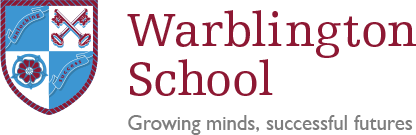 Monday, 27 June 2022
Title – Snakes and Ladders Fitness
Do now!
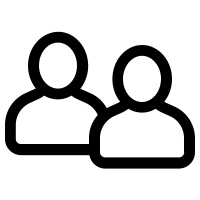 Learning objective - Can I complete a variety of fitness exercises safely using the correct technique?
-Please complete a plank for as long as possible and ensure that you time this.

-Please write your time in the chat bar and explain the component of fitness which is required and the muscle group which this exercise is targeting.
Muscular Endurance

Cardiovascular 
Endurance
N/A
Homework
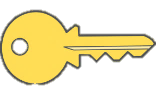 Key terms
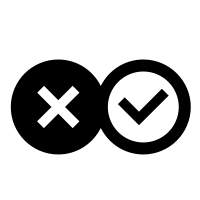 Article 28: All children have the right to an education
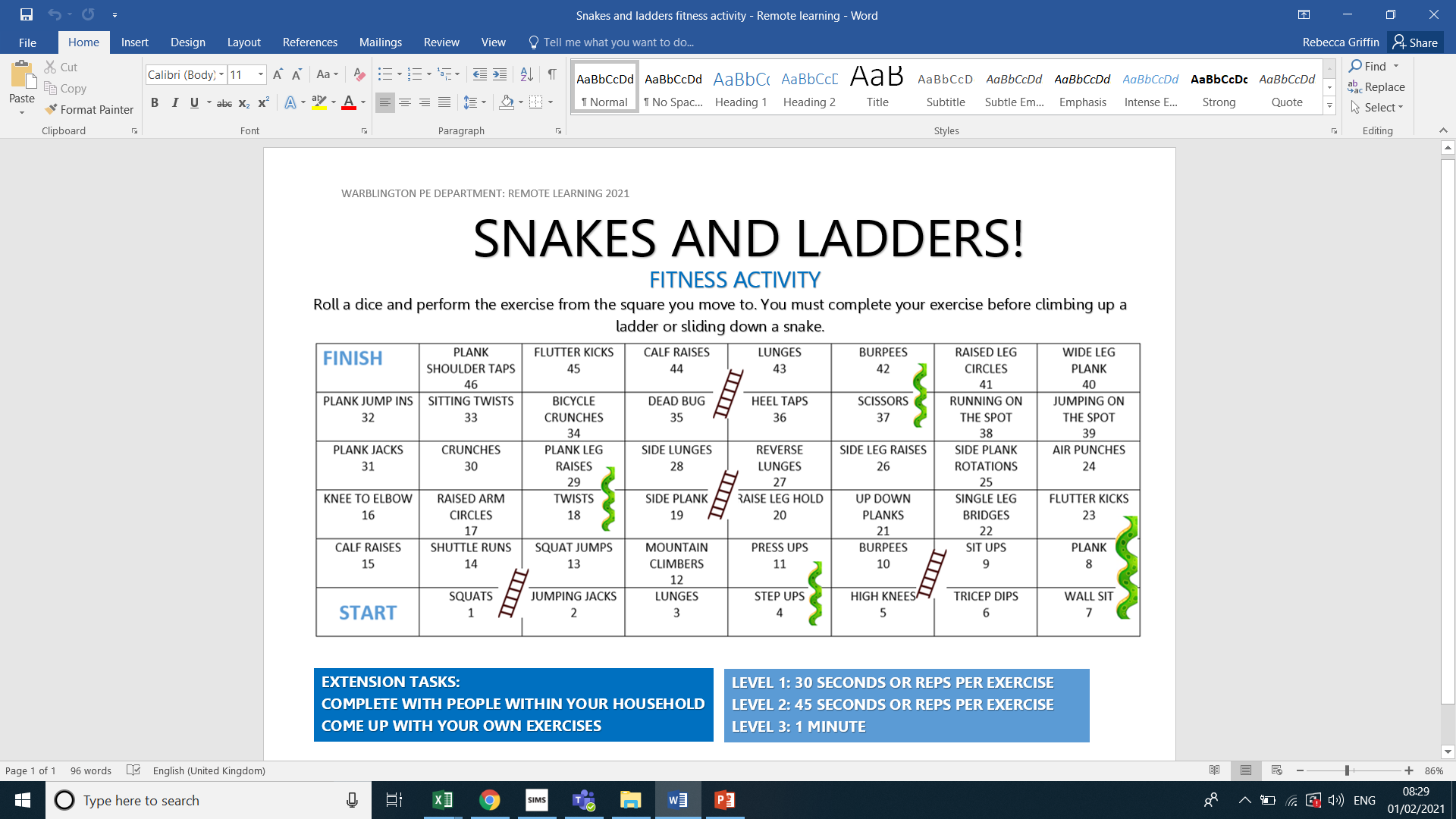